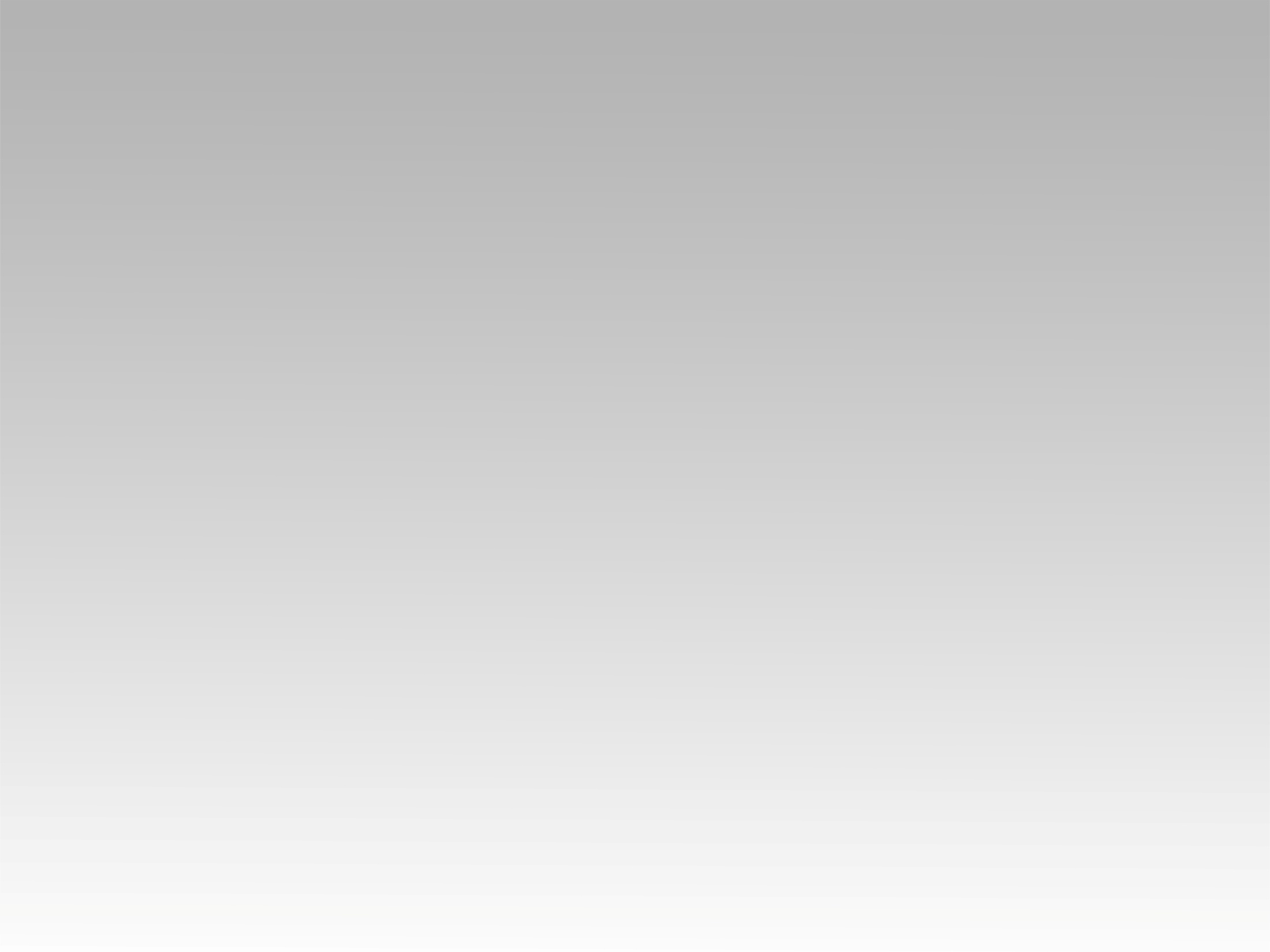 تـرنيــمة
الناس بتحب الناس
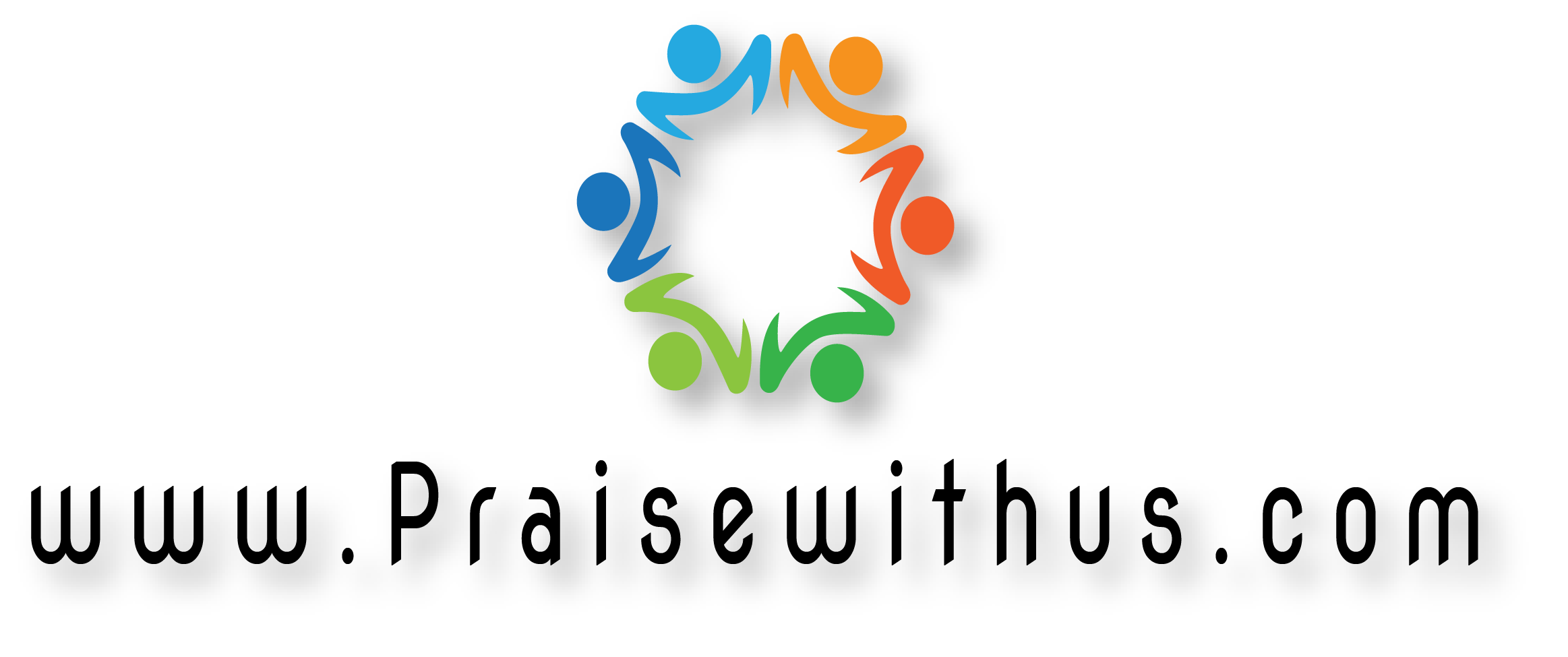 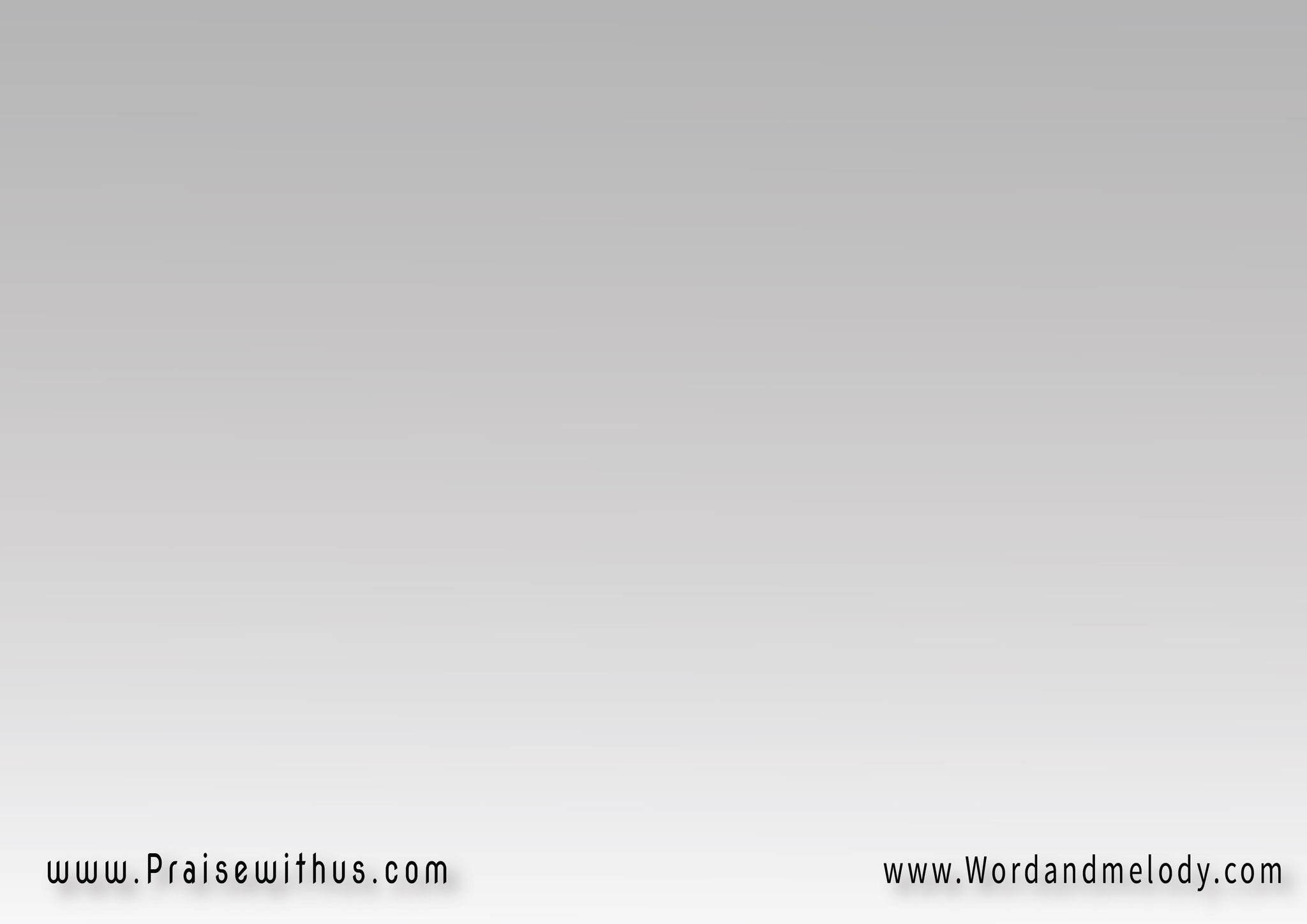 (الناس بتحب الناس 
وتصاحب بعض الناس 
علشان أسباب 
وكأن الحب في علاقتنا
 ثمن الإعجاب)2
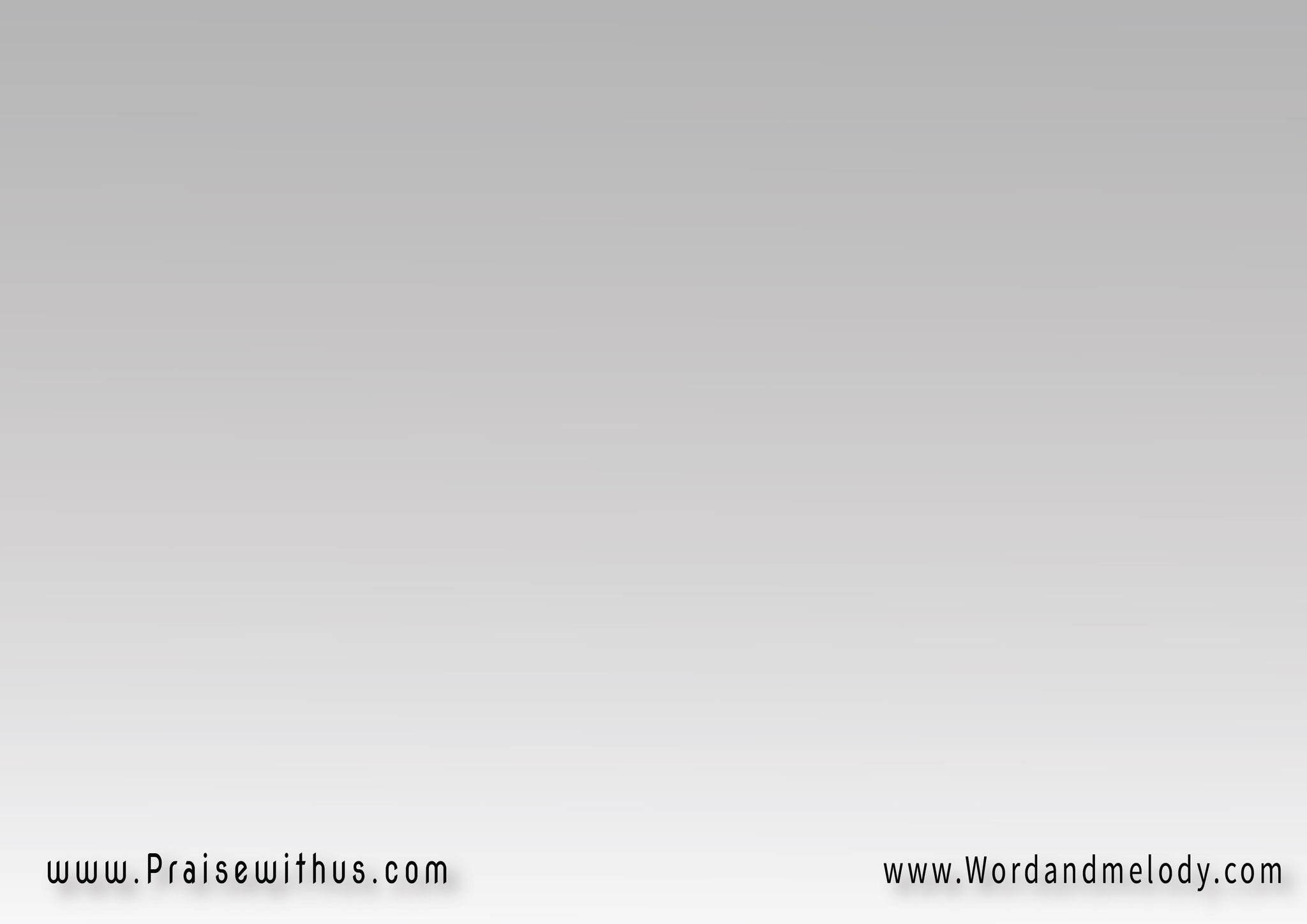 1-
(واحد بنحبه لأنه جميل 
واحد بنحبه لأنه طويل 
واحد بنحبه لأنه خفيف 
وبنكره واحد دمه تقيل)2
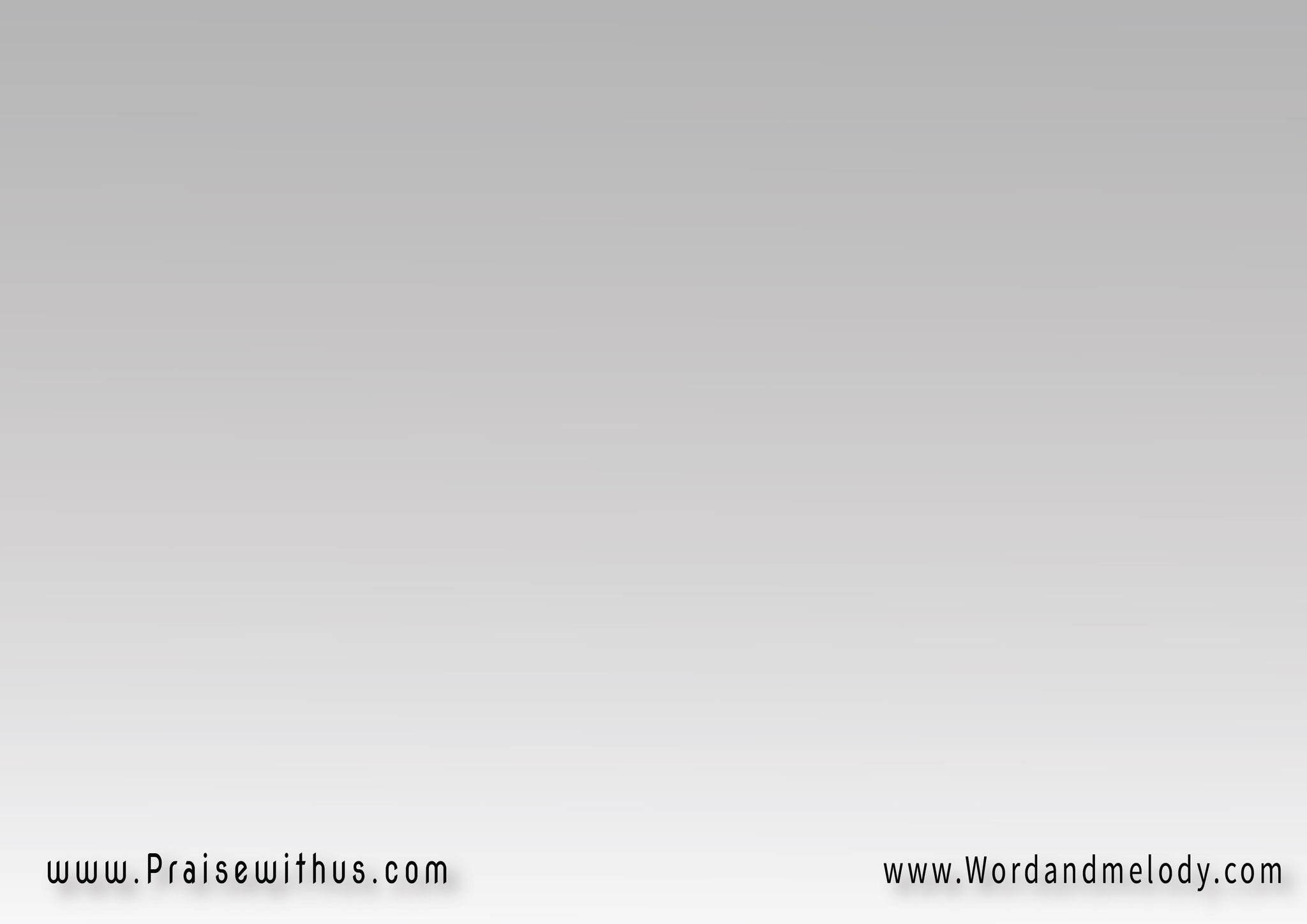 بنحب الناس 
ونصاحب الناس 
علشان أسباب 
وكأن الحب في علاقتنا 
ثمن الإعجاب
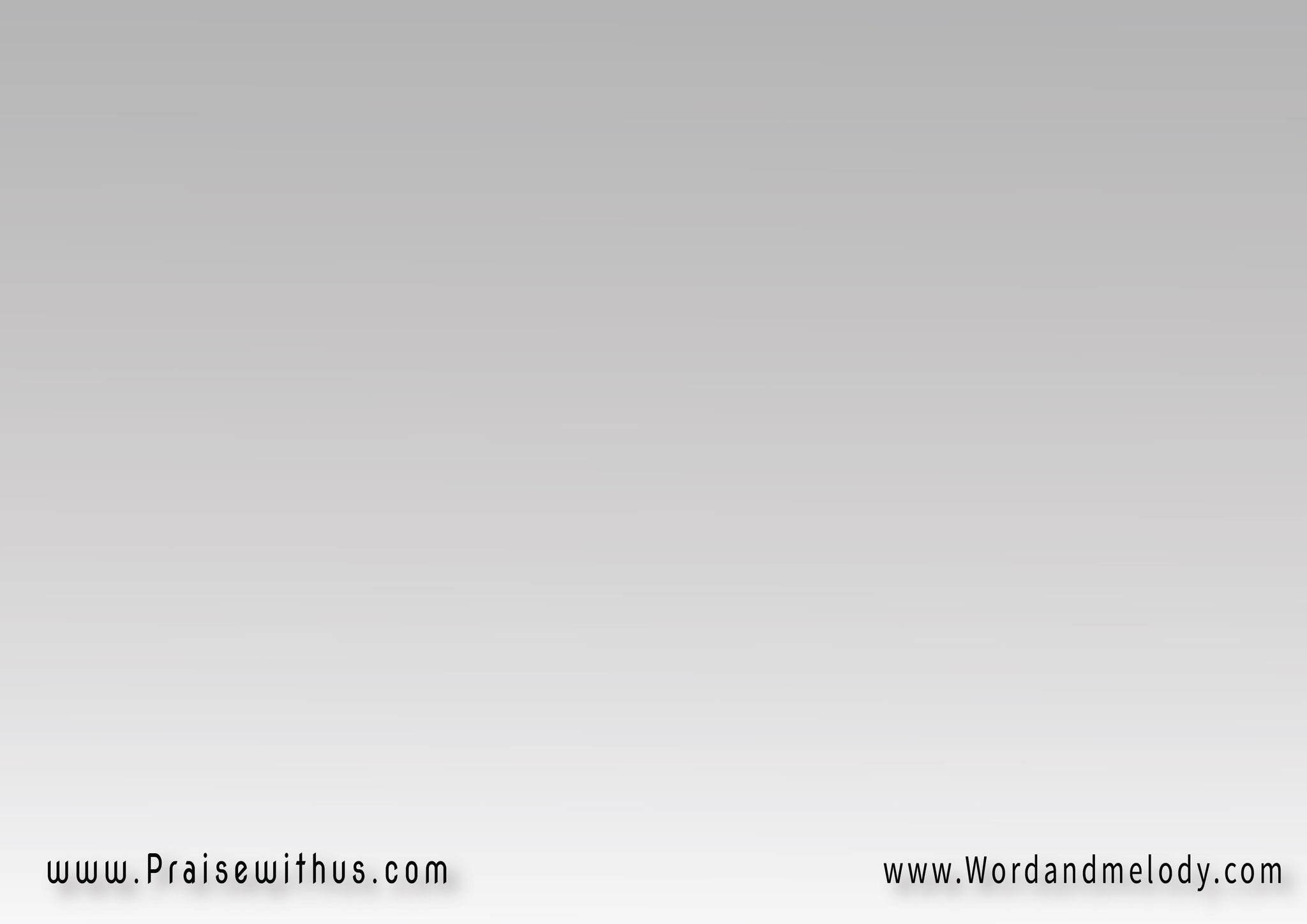 2-
واحد بنحبه أصله بيرسم 
أو شاطر في التمثيل 
الكل يحب اللي بيعزف 
أو آلف بعض التراتيل
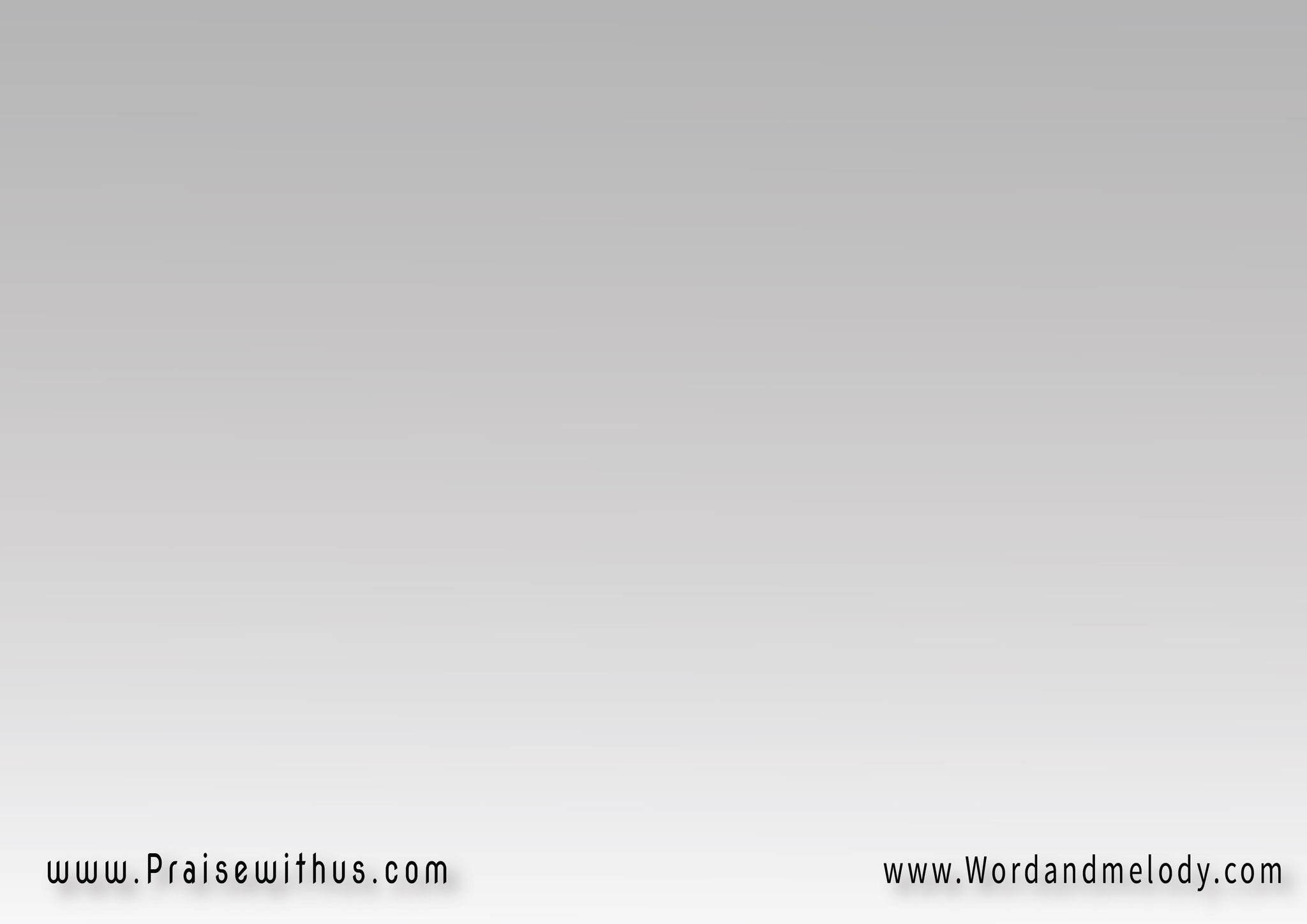 بنحب الناس 
ونصاحب الناس 
علشان أسباب 
وكأن الحب في علاقتنا 
ثمن الإعجاب
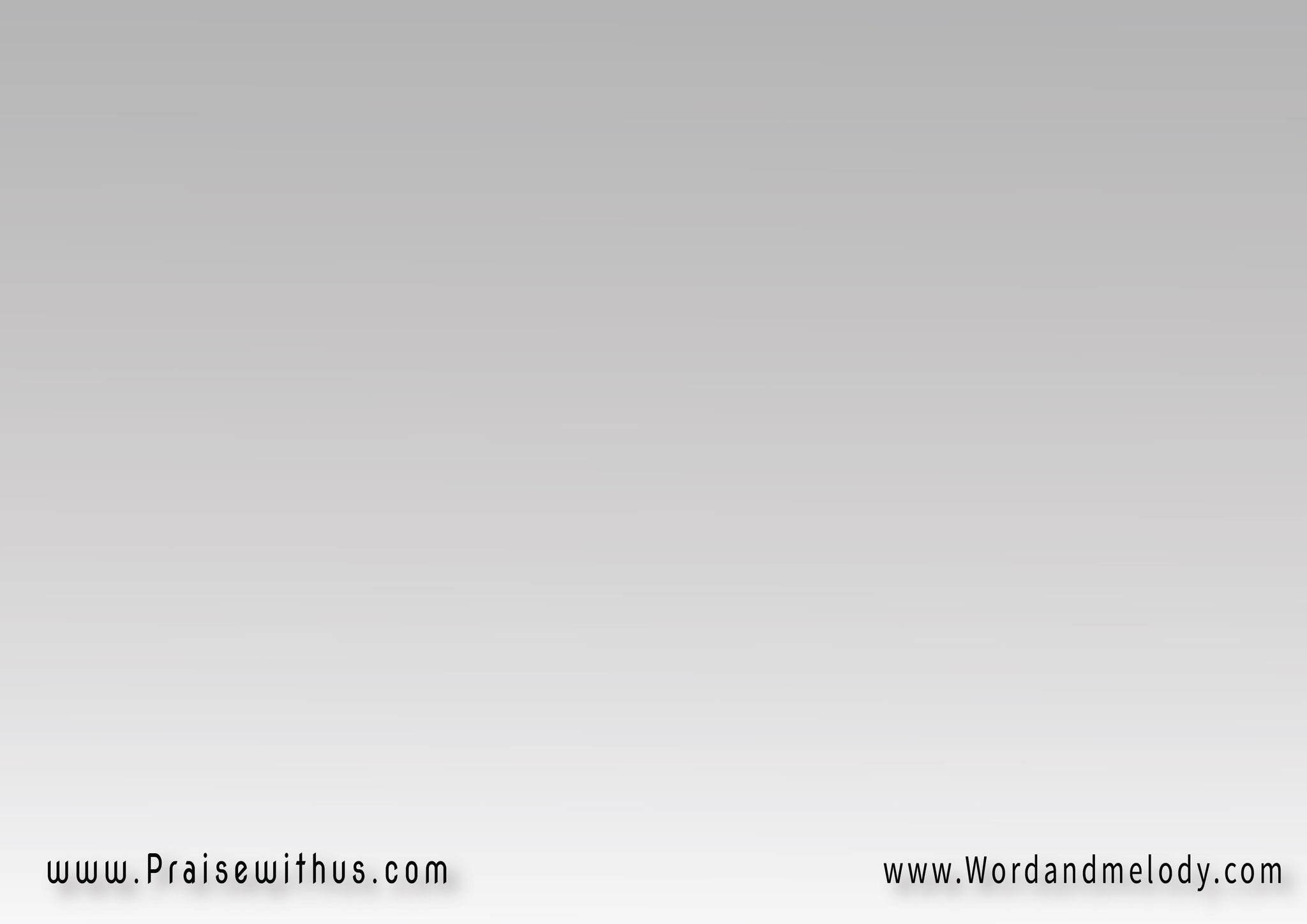 3-
ونحب اللي يغني سولو 
ومالوهش مثيل 
ونحب اللي بيلعب كورة 
وحديد بيشيل
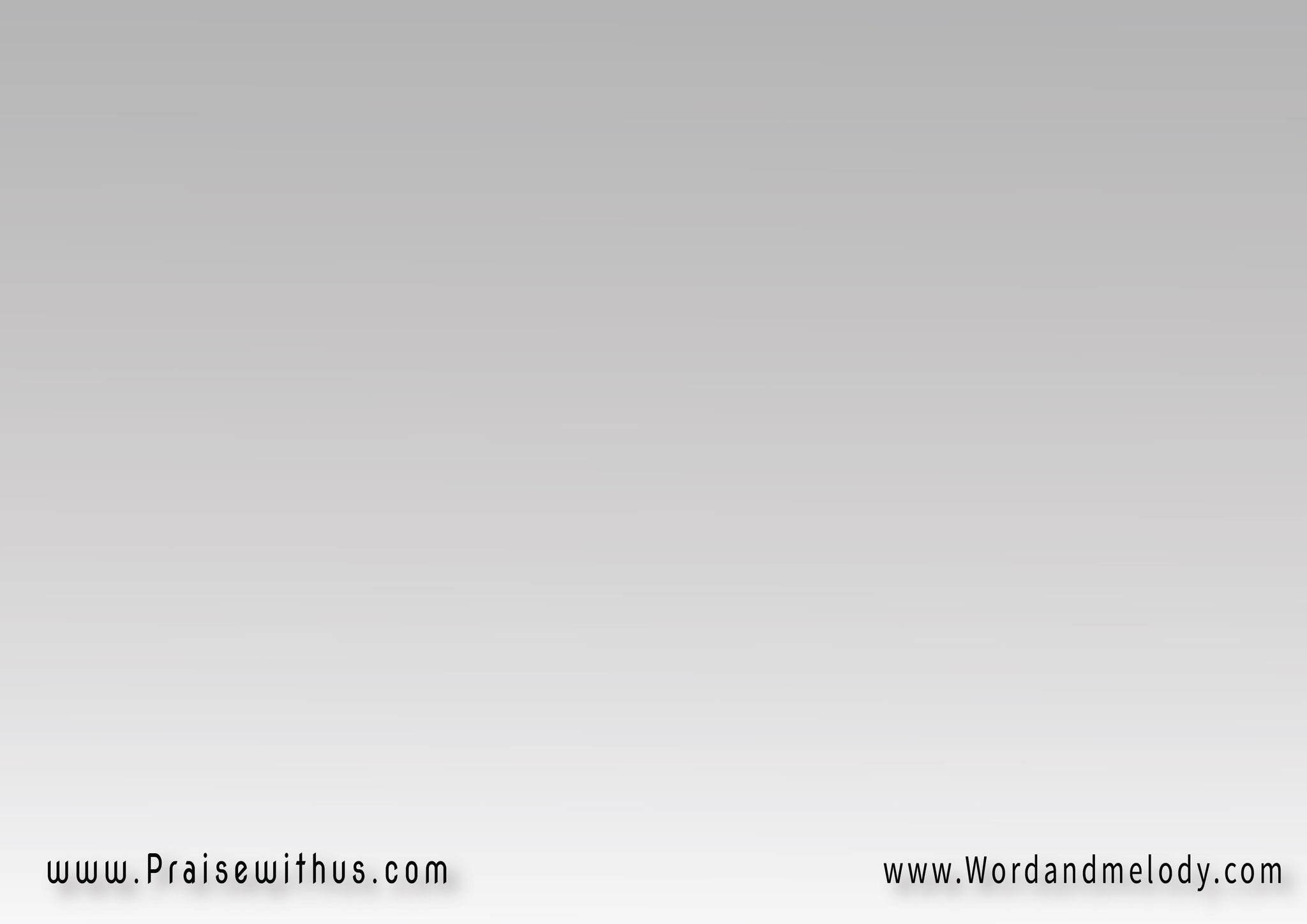 ونحب الناس 
ونصاحب الناس 
علشان أسباب 
مرة بنبعد مرة بنعند 
مرة نقرب مرة بنميل
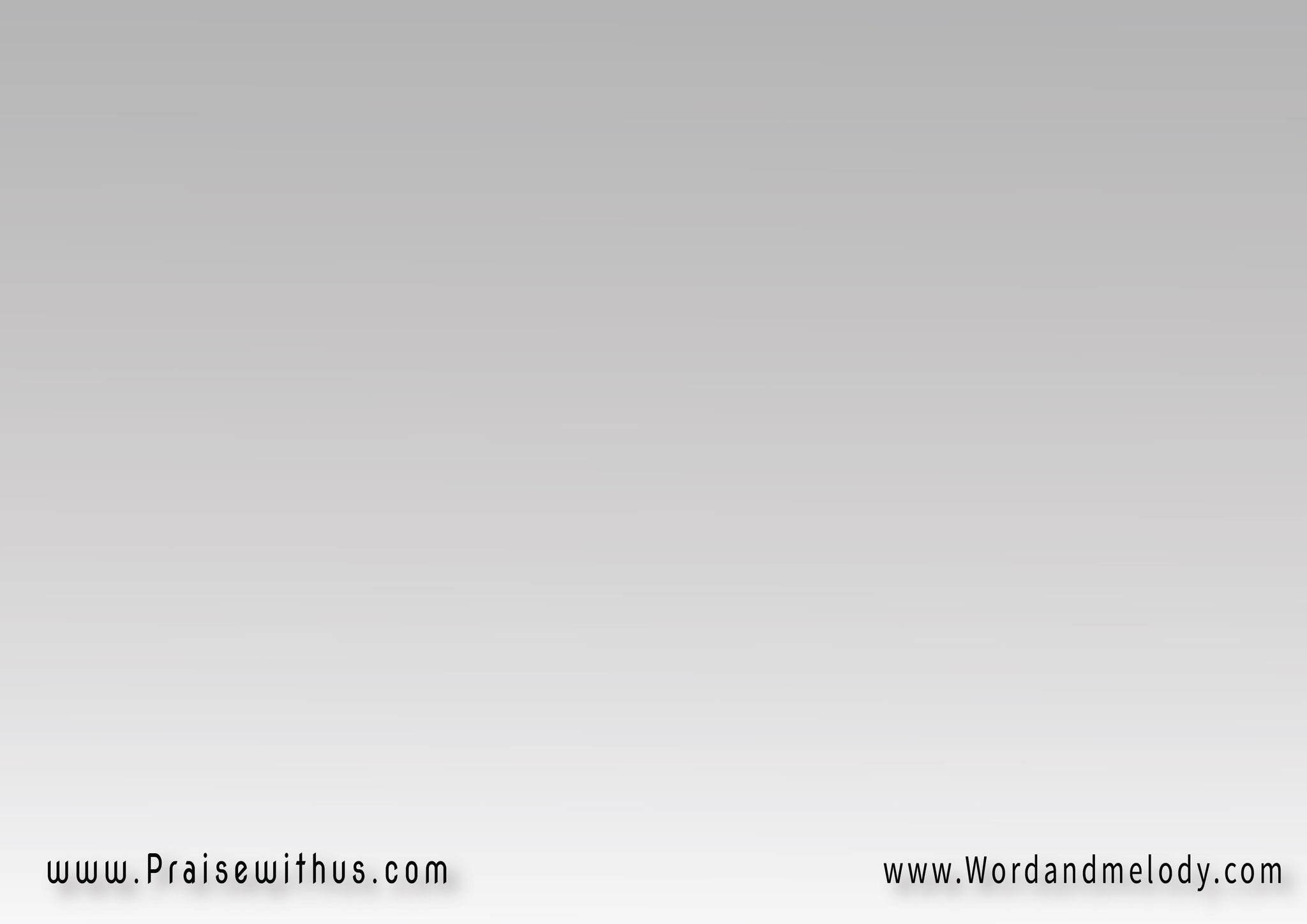 في قرب الحب او بعده 
رهـــــــن التعديــــــــل 
إن كنت عايز حب صافي 
مالوش سبب صريحالحب ده مش هاتلاقيه 
إلا عند المسيح
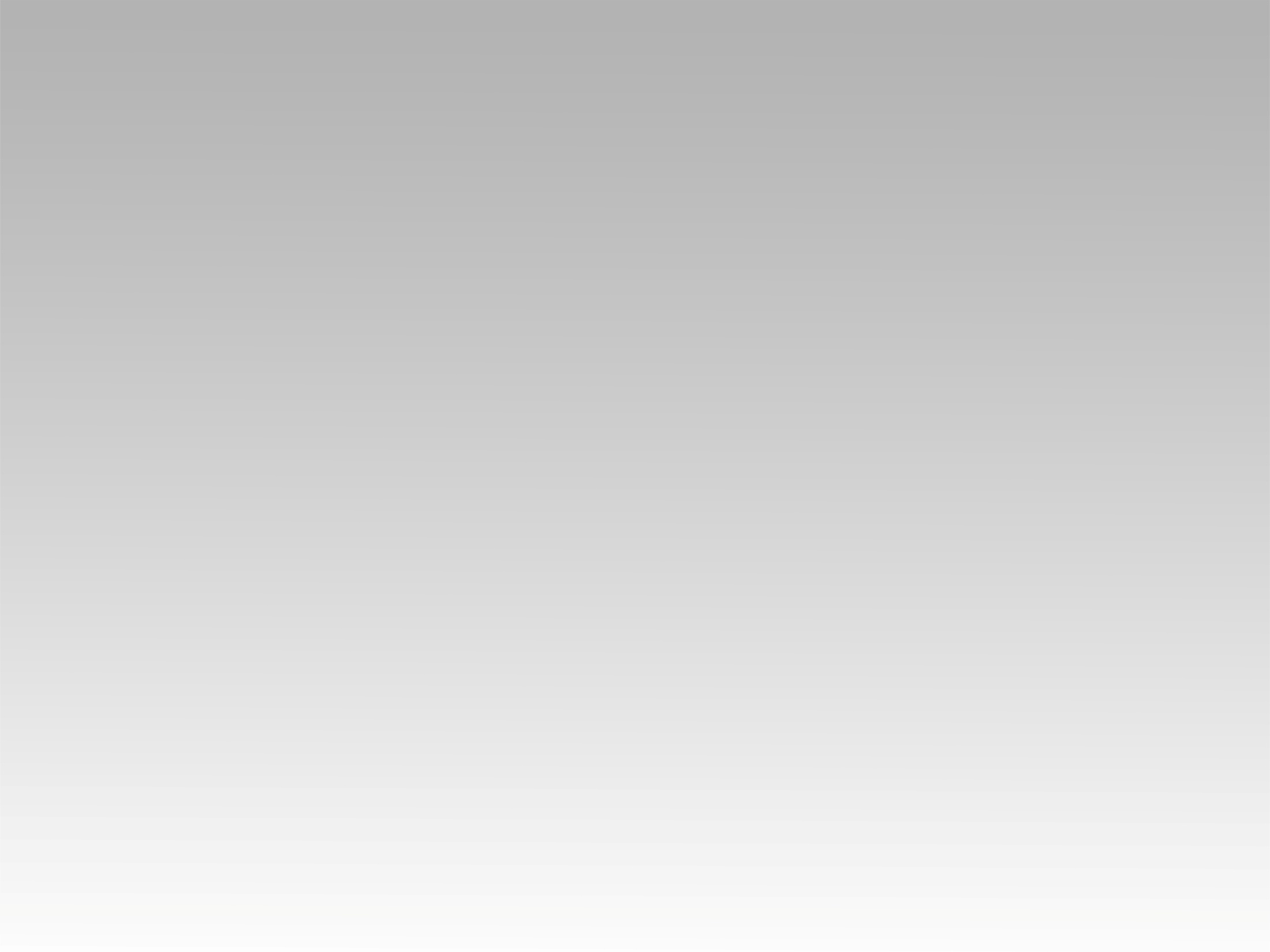 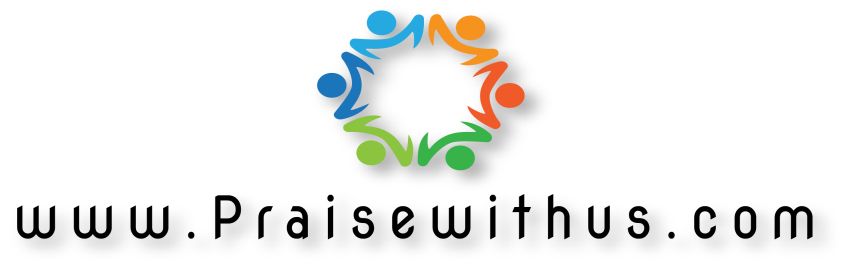